Schauen Sie sich die folgenden Bilder an und besprechend Sie zu Zweit, was diese Bilder darstellen?

Wozu dienen Sie?

Von welchen Personen werden diese wohl gebraucht?

Zeit 3 Minuten
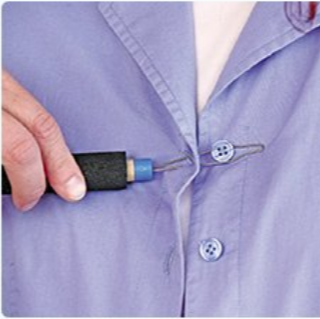 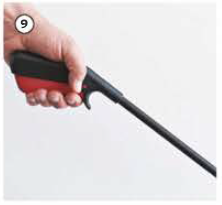 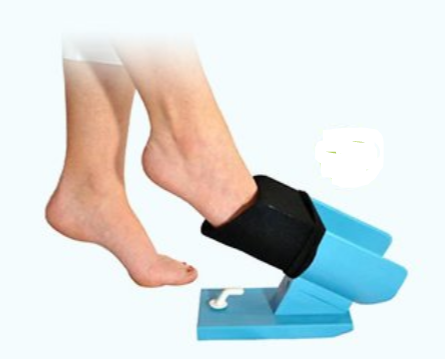 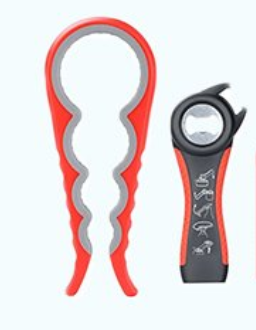 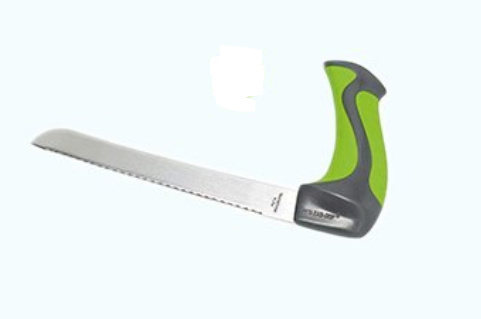